Spec. 5.4.1.1  - 5.4.1.2 & 5.4.2.1
Thursday, 05 November 2020
The reactivity Series
DO NOW - 3 questions in 3 minutes
Using your periodic table:
Name three alkali metals
Name three transition metals 
How many electrons are in rubidium's outer shell?
Lithium, sodium, potassium, rubidium, caesium or francium
Any of the “dropped down” part (see next slide)
1
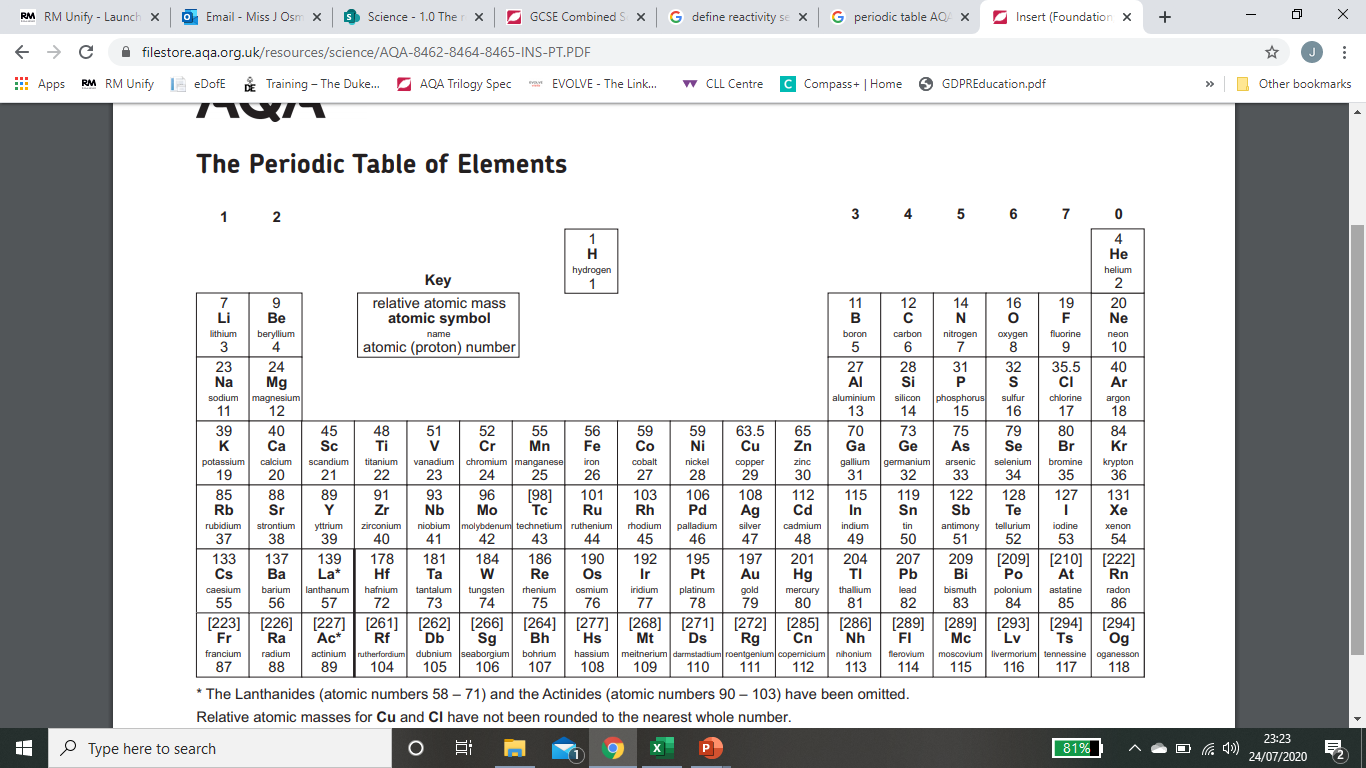 PROGRESS INDICATORS
Thursday, 05 November 2020
Thursday, 05 November 2020
Word Consciousness
Displacement reaction – Where a more reactive element replaces a less reactive element to form a compound
Alkali Metals – Group 1 elements
Oxidation-  The gaining of oxygen
Reduction -  The losing of oxygen
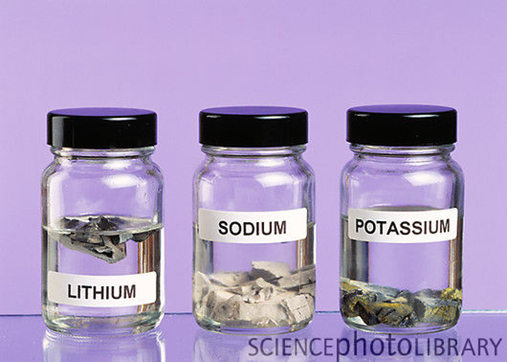 ACTIVITY 1 - ALKALI METALS DEMO
Watch the teacher demonstration or video clip Alkali metals video clip on alkali metals and complete the table below
Metals react with other substances forming positive ions. The reactivity of a metal is related to its tendency to form positive ions. Metals which form positive ions more easily are more reactive
CHALLENGE - What do your results tell you about the tendency of these elements to form positive ions? 		HINT: As you go down group 1….
Thursday, 05 November 2020
ACTIVITY 1 - ANSWERS
CHALLENGE - What do your results tell you about the tendency of these elements to form positive ions? 		HINT: As you go down group 1….
As you go down group 1 the reactivity of the metals increases e.g. potassium is much more reactive than lithium. Potassium will lose the outer electron more easily than lithium and so potassium is more reactive than lithium. This means the tendency to form positive ions increases down the group.
Thursday, 05 November 2020
Reactivity series of metals….. What is odd about it?
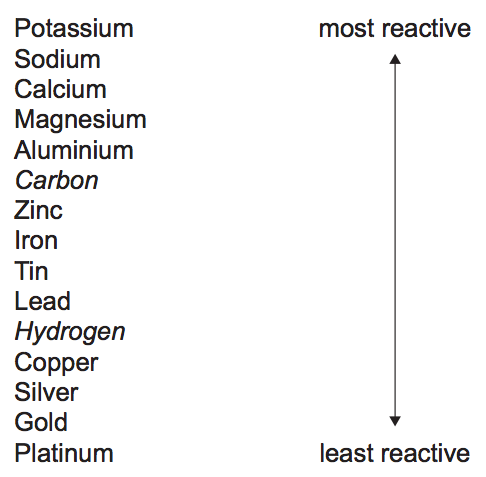 Please copy this into your book
Carbon and Hydrogen are both non-metals
These can be used to extract metals
Key Facts - METAL OXIDES
Metals react with oxygen                                                                           to produce metal oxides.

                                                        These reactions are known                                                              as OXIDATION reactions                                                    because the metal gains                            oxygen. 
OXIDATION = gain of oxygen 
    REDUCTION = loss of oxygen
ACTIVITY 2 - Describe oxidation and reduction and deduce whether a reaction is oxidation or reduction.
Determine whether the reactions are oxidation are reduction reactions. Place a tick in the correct column.
Thursday, 05 November 2020
ACTIVITY 2 Answers
SA
Self assess in red pens please
Thursday, 05 November 2020
General equations
General equation: Metal + Oxygen  Metal Oxide
Worked example: 	Sodium + Oxygen  Sodium Oxide
General equation: Metal + Water  Metal Hydroxide + Hydrogen
Worked example:  Sodium + Water  Sodium Hydroxide + Hydrogen
Thursday, 05 November 2020
ACTIVITY 3 - Construct word equations for metals listed in the reactivity series reacting with oxygen, water and acid
1. Write the word equations for the oxidation of the following metals: 
a. Lithium
b. Magnesium
c. Copper (II)2. Write the word equations for adding water to the following metals: 
a. Lithium
b. Magnesium
c. Calcium
CHALLENGE – Deduce the chemical formula of the compounds formed.
HINT: The ions are Li+, Mg2+, Cu2+, O2-  Ca2+, OH- (hydroxide)
Thursday, 05 November 2020
ACTIVITY 3 ANSWERS
1a. Lithium + Oxygen  Lithium Oxide
1b. Magnesium + Oxygen  Magnesium Oxide
1c. Copper (II) + Oxygen  Copper Oxide

2a. Lithium + Water  Lithium Hydroxide + Hydrogen
2b. Magnesium + Water  Magnesium Hydroxide + Hydrogen
2c. Calcium+ Water  Calcium Hydroxide + Hydrogen
SA
Self assess in red pens please
CHALLENGE ANSWERS1a. Li2O   1b. MgO  1c. CuO2a. LiOH  2b. Mg(OH)2 2c. Cu(OH)2
Thursday, 05 November 2020
RECAP KS3 –naming salts
A salt name has two parts. The first part is the metal. The second part depend on the acid added to the metal. 

If the acid added is HYDROCHLORIC ACID the salt name ends with CHLORIDE.
Example: Reactants = Sodium + hydrochloric acid 
	Salt formed = Sodium chloride
If the acid added is SULFURIC ACID the salt name ends with SULFATE.
Example: Reactants = Sodium + sulfuric acid 
	Salt formed = Sodium sulfate
ACTIVITY 4 - Construct word equations for metals listed in the reactivity series reacting with oxygen, water and acid
General equation: Metal + Acid  Salt + Hydrogen

Worked examples:
Sodium + Hydrochloric acid  Sodium chloride + Hydrogen
Sodium + Sulfuric acid  Sodium sulfate + Hydrogen
Thursday, 05 November 2020
Thursday, 05 November 2020
ACTIVITY 4 - Construct word equations for metals listed in the reactivity series reacting with oxygen, water and acid
QUESTIONS – Write complete word equations for adding metals to acid, using the following as the reactants: 
Magnesium + hydrochloric acid
Magnesium + Sulfuric acid
Zinc + Hydrochloric acid
Zinc + Sulfuric acid
Iron + Hydrochloric acid 
Iron + Sulfuric acid
CHALLENGE – 
Deduce the chemical formula of the salt formed.

HINT: The ions are Mg2+, Zn2+, Fe2+, Cl-, SO42-
HT ONLY
Explain in terms of gain or loss of electrons what is being oxidised and reduced in these reactions
ACTIVITY 4 ANSWERS – PEER ASSESSMENT
QUESTIONS – Write complete word equations using the following as the reactants: 
Magnesium + Hydrochloric acid  Magnesium Chloride + Hydrogen 
Magnesium + Sulfuric acid  Magnesium Sulfate + Hydrogen 
Zinc + Hydrochloric acid  Zinc Chloride + Hydrogen 
Zinc + Sulfuric acid  Zinc Sulfate + Hydrogen 
Iron + Hydrochloric acid  Iron Chloride + Hydrogen 
Iron + Sulfuric acid  Iron Sulfate + Hydrogen
PA
Peer assess in red pens please
ACTIVITY 4 Challenge answers
CHALLENGE – Deduce the chemical formula of the salt formed.
Magnesium chloride  MgCl2 
Magnesium sulfate  MgSO4
Zinc chloride  ZnCl2 
Zinc sulfate  ZnSO4 
Iron chloride  FeCl2 
Iron sulfate  FeSO4
SA
Self assess in red pens please
Thursday, 05 November 2020
Stretch and challenge
QUESTIONS – Write balanced symbol equations for each of the following word equations
Lithium + Oxygen  Lithium Oxide
Magnesium + Oxygen  Magnesium Oxide
Copper (II) + Oxygen  Copper Oxide
Lithium + Water  Lithium Hydroxide + Hydrogen
Magnesium + Water  Magnesium Hydroxide + Hydrogen
Calcium+ Water  Calcium Hydroxide + Hydrogen
Thursday, 05 November 2020
Stretch and challenge answers
ANSWERS
4Li + O2  2Li2O
2Mg + O2  2MgO
2Cu O2  2CuO
2Li + 2H2O  2LiOH + H2
Mg + 2H2O  Mg(OH)2 + H2
Ca + 2H2O  Ca(OH)2 + H2
SA
Self assess in red pens please
Thursday, 05 November 2020
Plenary: How are you feeling?
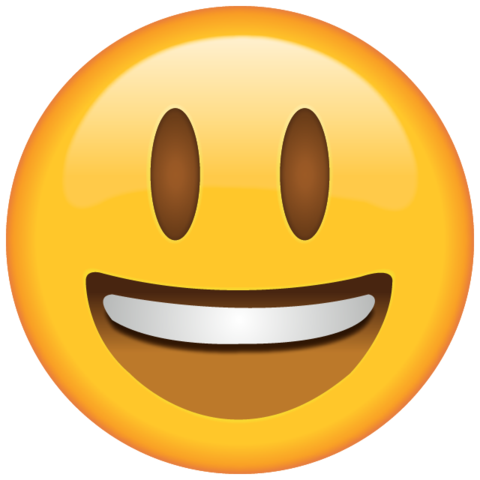 Put your book onto the colour relating to how you feel about todays topic.
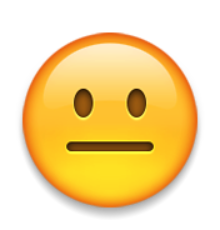 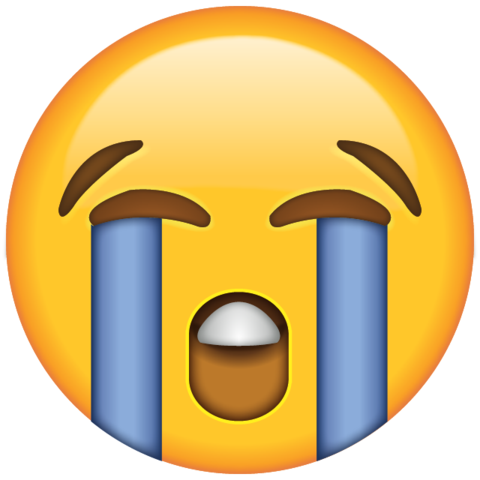